Activity
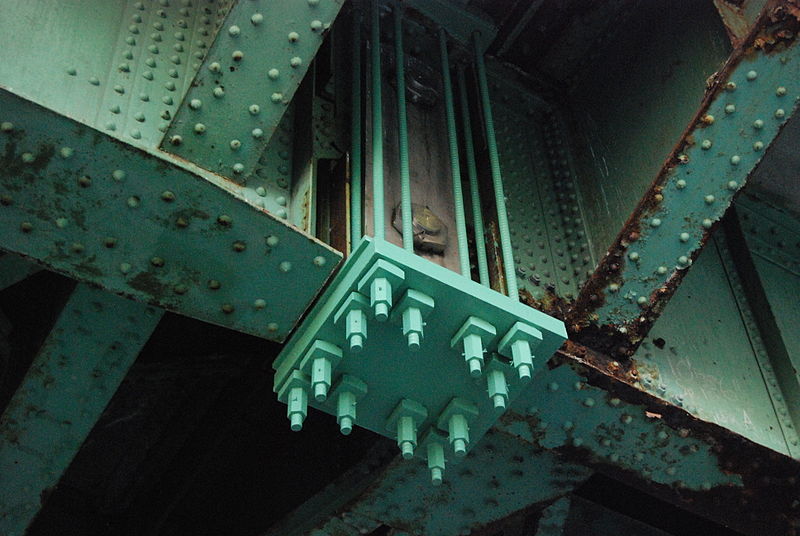 Statistical Analysis ofMethods to Repair Steel
[Speaker Notes: Activity Intro Presentation, Statistical Analysis of Methods to Repair Cracked Steel activity, TeachEngineering.org
Photo: Detail of temporary repairs on steel structure of the Pawtucket River Bridge (1958); the bridge has since been replaced.
Image source: 2010 Marcbela (Marc N. Belanger), Wikimedia Commons https://commons.wikimedia.org/wiki/File:Pawtucket_bridge_detail-1.JPG]
Civil Engineering Challenge
Perform a statistical analysis of the effectiveness of the different configurations of CFRP patching to rehabilitate steel structures, comparing the mean fatigue life of slightly cracked steel beams and mean fatigue life of slightly cracked steel beam reinforced with CFRP patches.
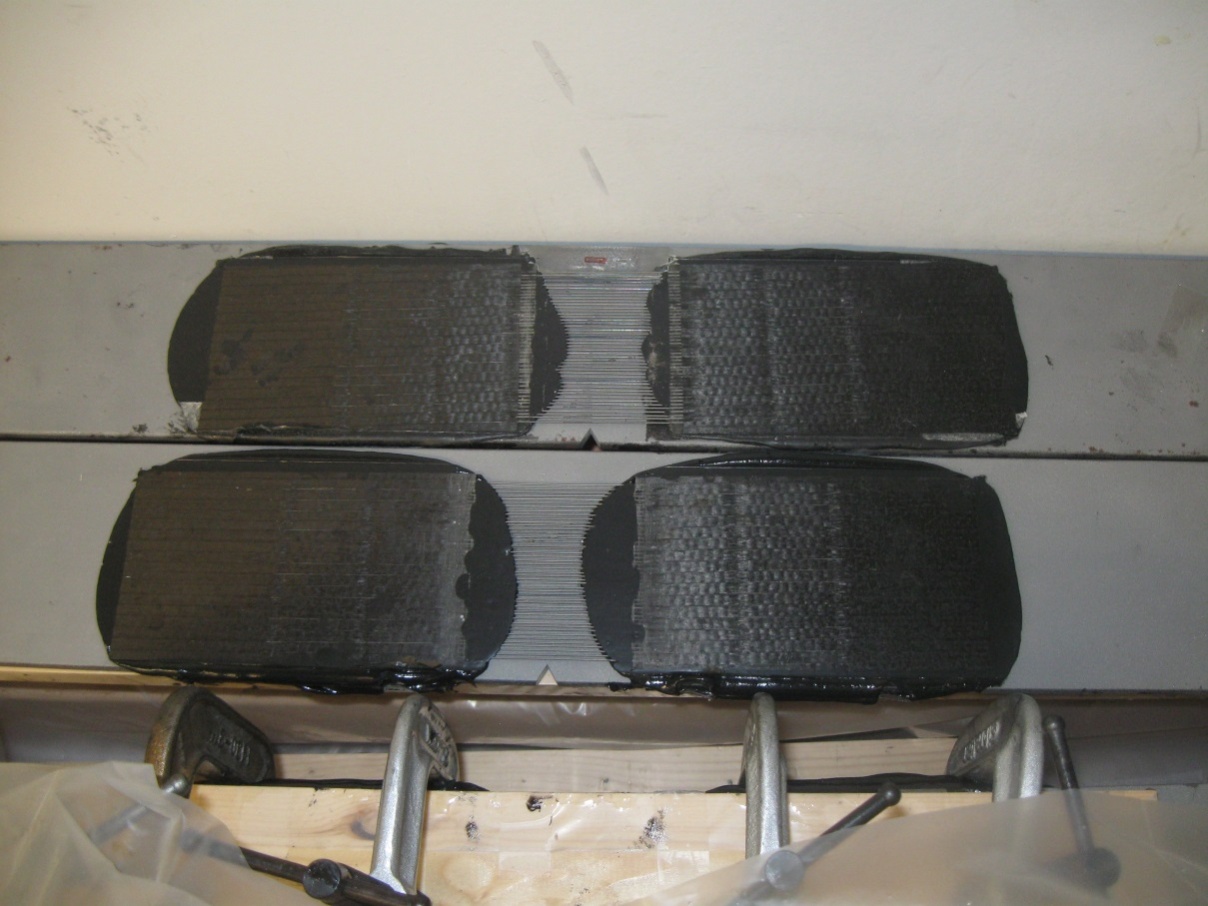 [Speaker Notes: Photo: Patches made of a composite of carbon-fiber-reinforced polymers and epoxy adhesive to repair cracked steel structures. 
Image source: 2015 Environmental and Civil Engineering Department, Cullen College of Engineering, University of Houston]
Data Analysis
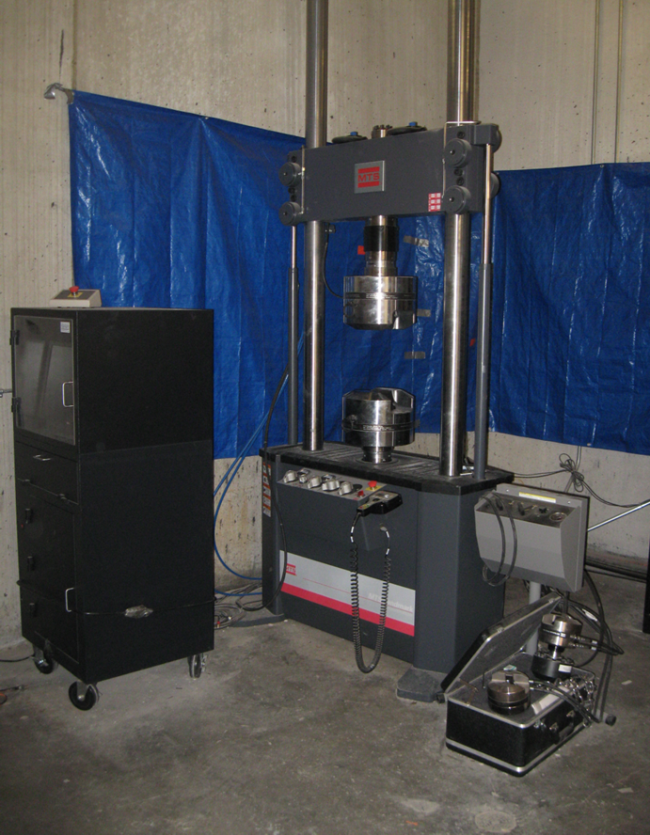 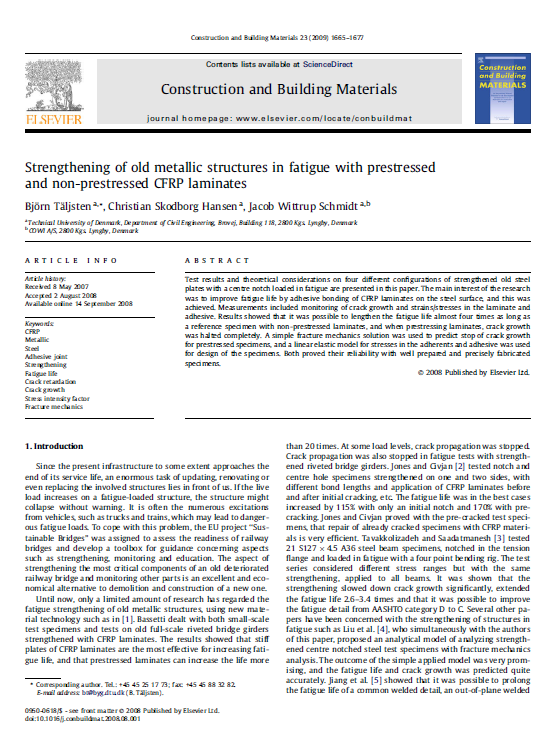 CFRP  Experimental Results
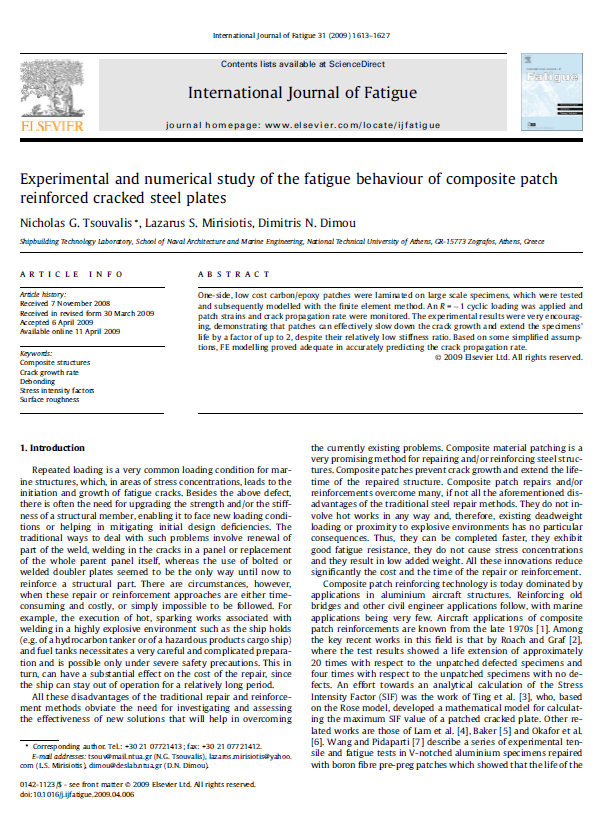 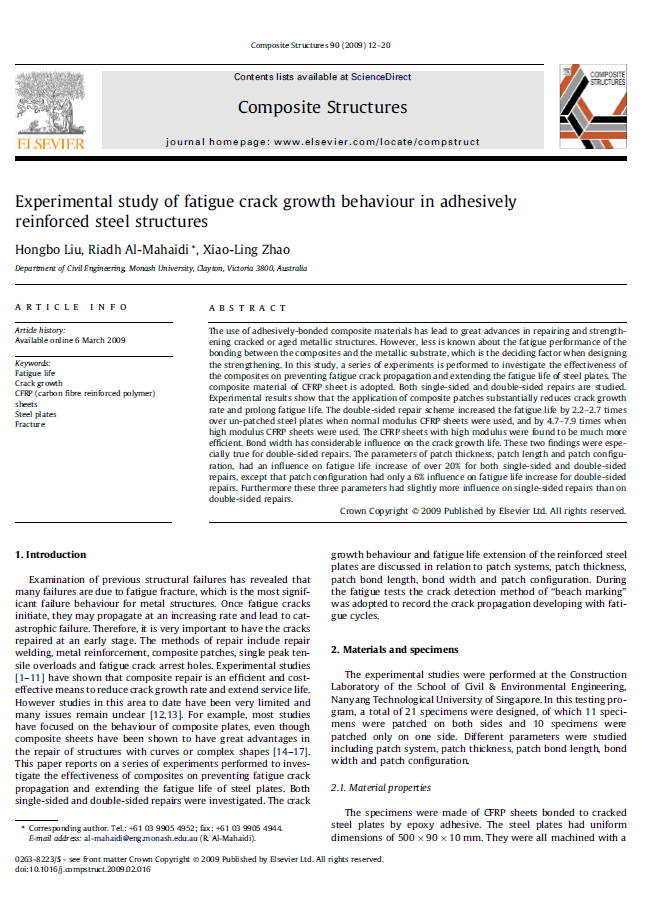 NiTiNb –CFRP Experimental Results
[Speaker Notes: Image source: 
Structural Research Laboratory, 2015 Civil and Environmental Engineering Department, South Annex, University of Houston]
Data Analysis
Five-Number Summary 
minimum
Q1
median (Q2)
Q3
maximum
Central Tendency 
sample mean 
sample standard  deviation
Data Analysis: Graphs
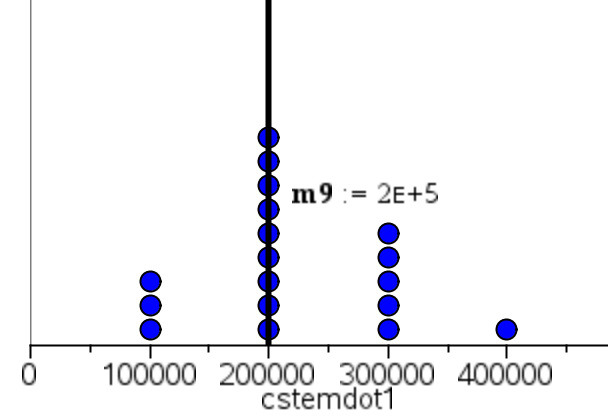 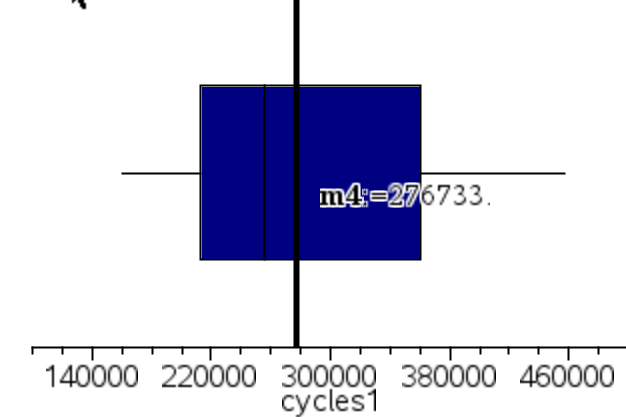 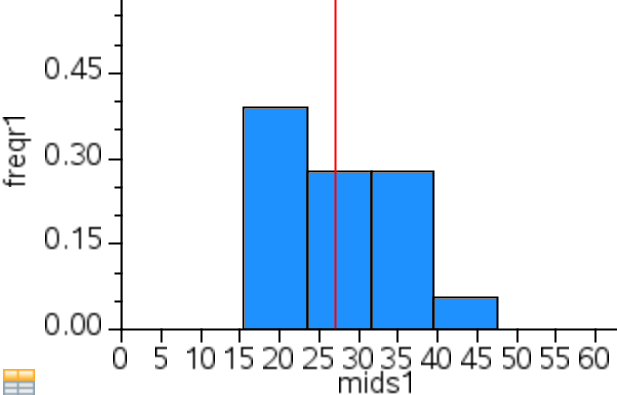 [Speaker Notes: Image source: 2015 Civil and Environmental Engineering Department. University of Houston]
Data Analysis: Graphs
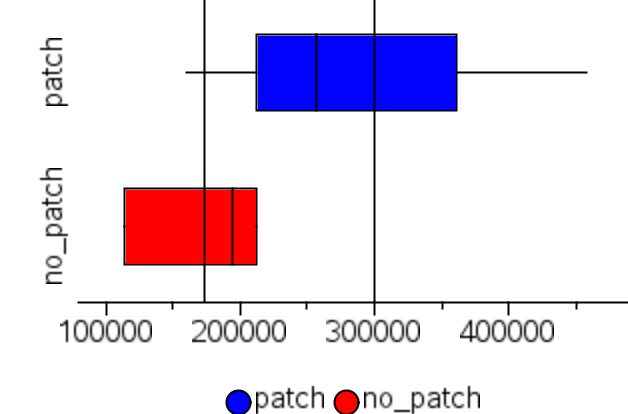 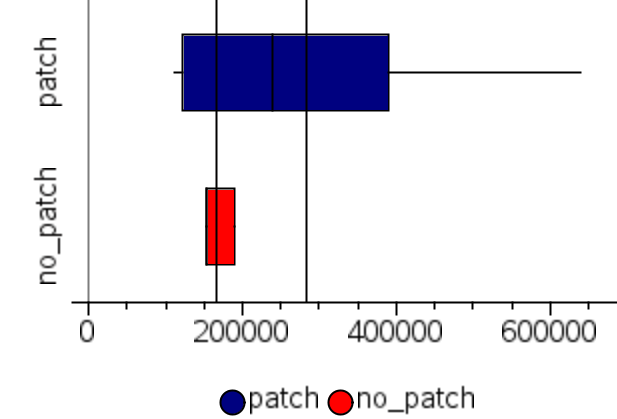 Patched vs. Unpatched Fatigue Life Comparison
Interpretation of the graphs
[Speaker Notes: Image source: 2015 Civil and Environmental Engineering Department. University of Houston]
Data Analysis: Graphs
How to compare all the available data when coming from different experimental setups?
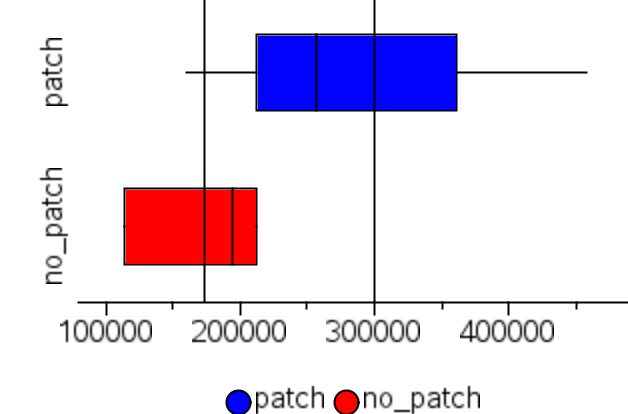 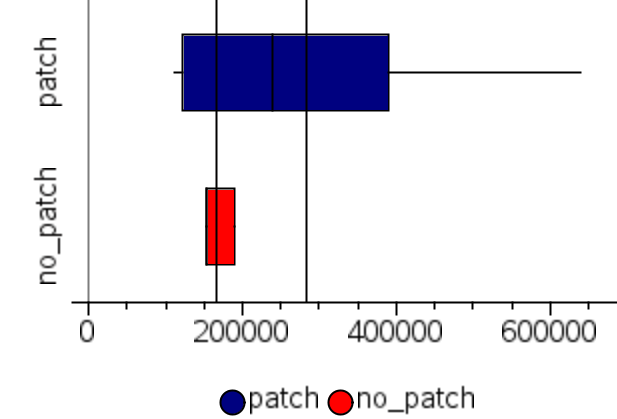 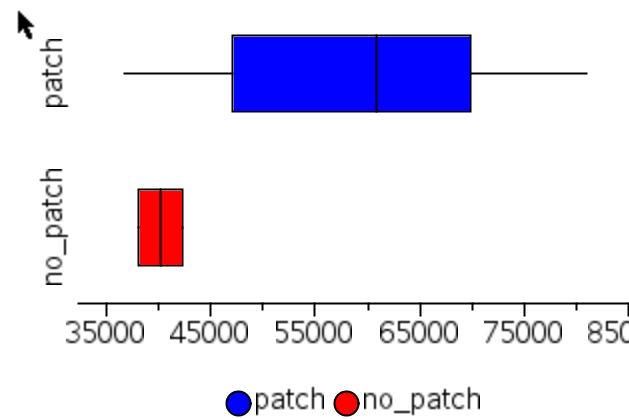 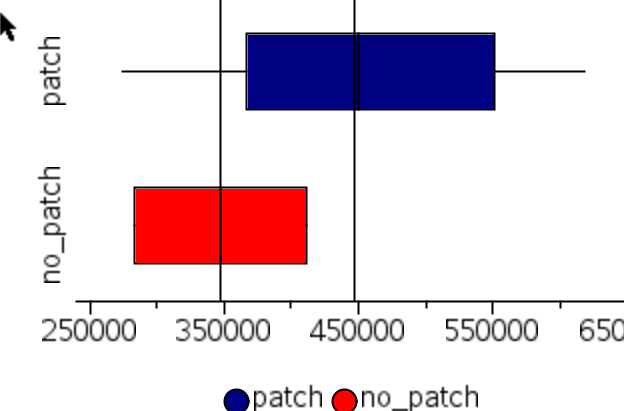 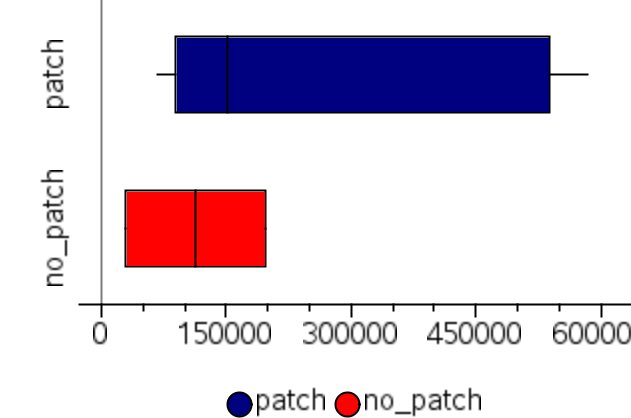 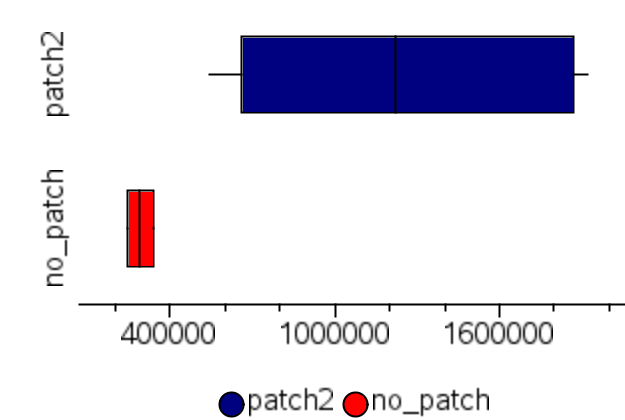 [Speaker Notes: Image source: 2015 Civil and Environmental Engineering Department. University of Houston]
Data Analysis: Graphs
patched specimen mean fatigue life
Using the fatigue life ratio:
unpatched specimen mean fatigue life
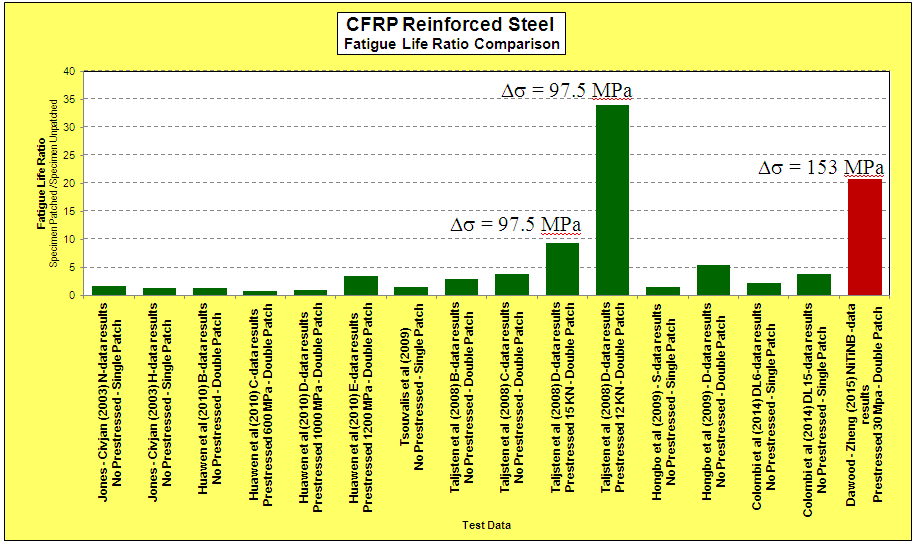 [Speaker Notes: Image source: 2015 Civil and Environmental Engineering Department. University of Houston]
Student Results Presentations
PowerPoint + in-class presentation—or video (wmv, mp4)
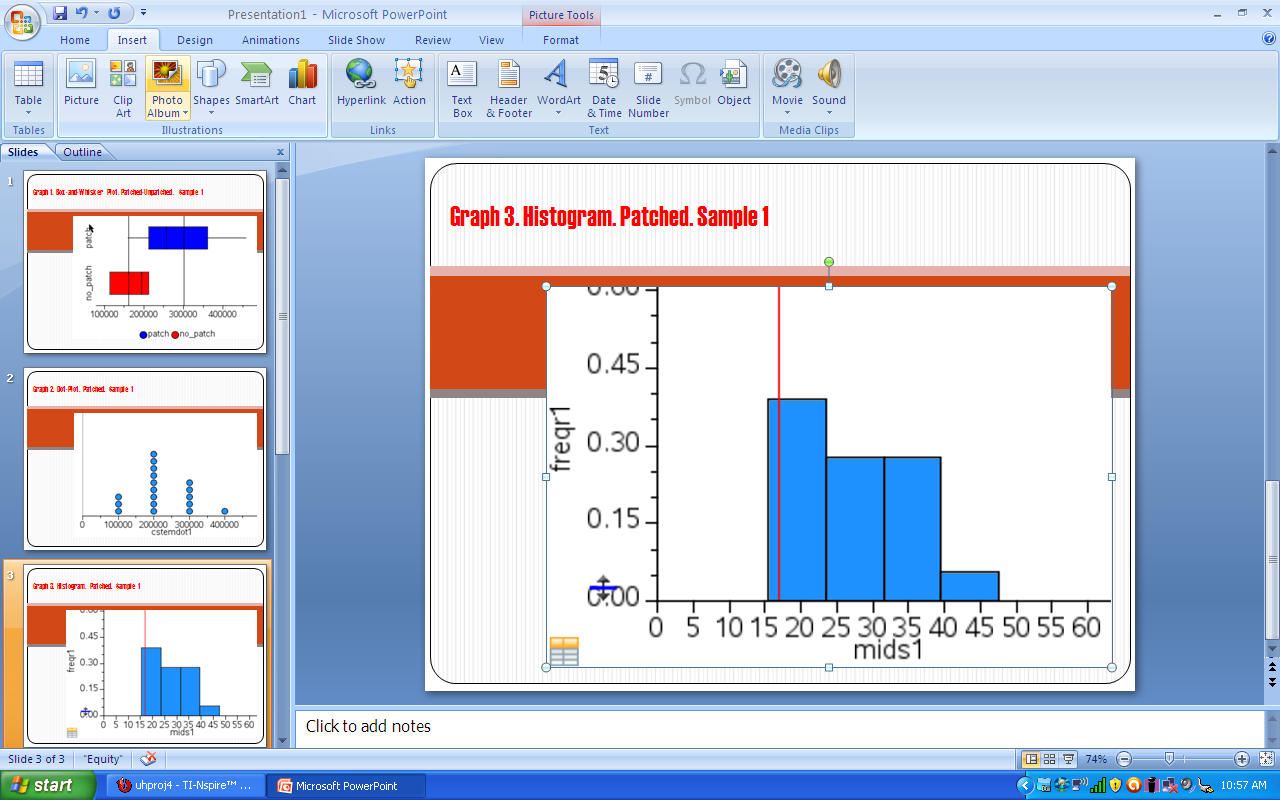 Background
Procedure
Data
Graphs
Stat analysis
Conclusions
[Speaker Notes: Image source: 2015 Civil and Environmental Engineering Department. University of Houston
Refer students to the project rubric for details of what to include in the final report and presentation]